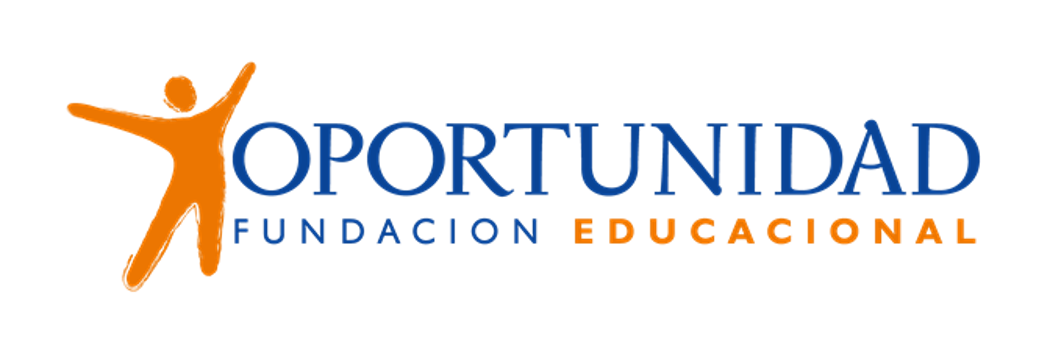 ACTA SEGUIMIENTO COMITÉ DE ASISTENCIA


Establecimiento educacional
________________________________

Nivel 
_________
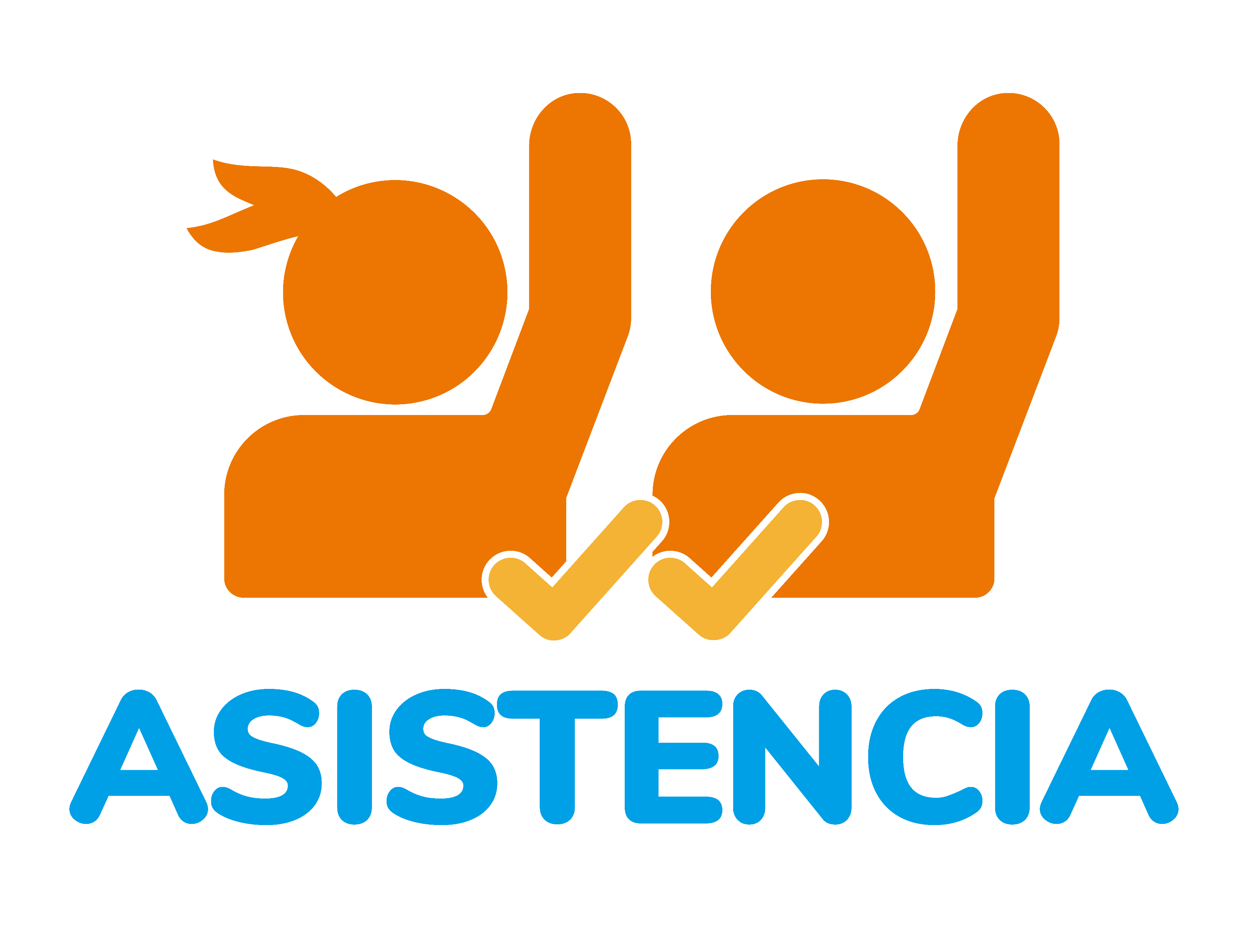 1
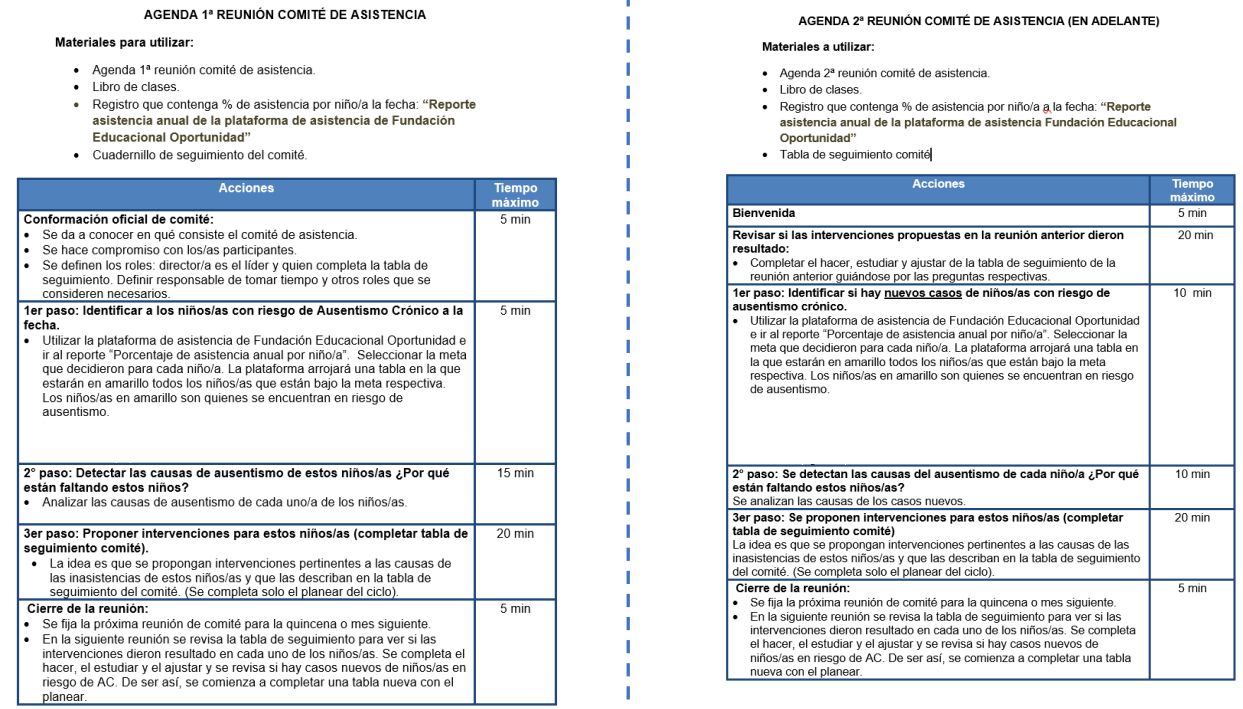 2
Tabla seguimiento comité de asistencia
Fecha reunión: ______________Comuna: ____________ Establecimiento: ___________________ Nivel:_____